Короткое Название презентации
Оглавление:
01
Praesent rutrum arcu nec lobortis cursus. Sed turpis leo, tristique nec dolor in, suscipit consequat tellus. 

Praesent rutrum arcu nec lobortis cursus. Sed turpis leo, tristique nec dolor in, suscipit consequat tellus. 

Praesent rutrum arcu nec lobortis cursus. Sed turpis leo, tristique nec dolor in, suscipit consequat tellus.

Praesent rutrum arcu nec lobortis cursus. Sed turpis leo, tristique nec dolor in, suscipit consequat tellus.
01
01
01
Lorem ipsum dolor sit amet, consectetur adipiscing elit.
Lorem ipsum dolor sit amet, consectetur adipiscing elit.
Заголовок в одну строку
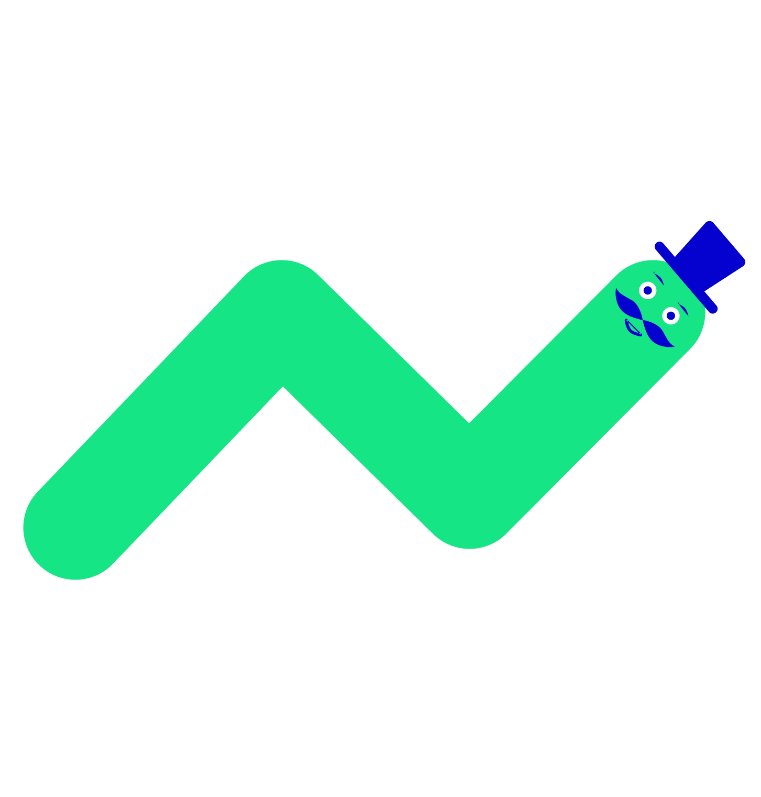 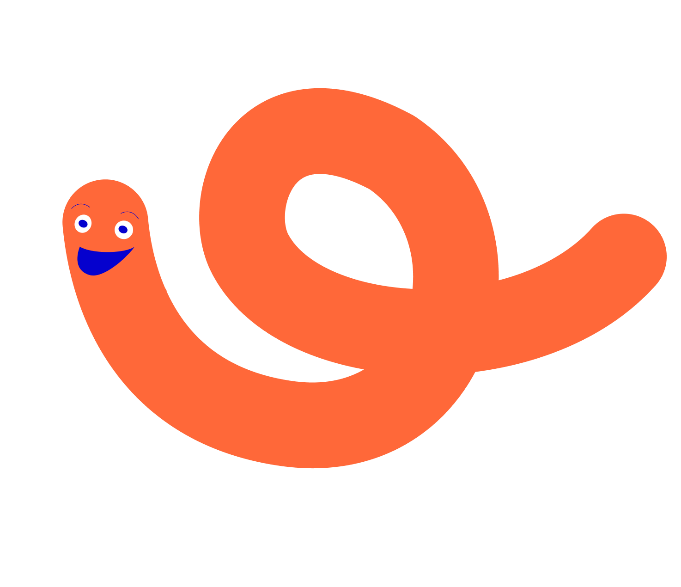 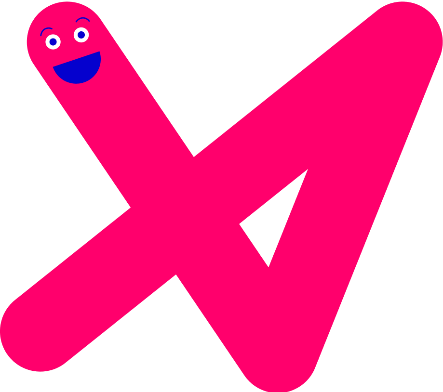 Заголовок в 1 или 2 строки
Заголовок в 1 или 2 строки
Заголовок в 1 или 2 строки
Lorem ipsum dolor sit amet, consectetur adipiscing elit. Morbi euismod euismod rutrum. Mauris nisi felis, vehicula vel nisl id, lacinia maximus libero. Proin elementum viverra eros non laoreet. Suspendisse potenti. Etiam id dolor est.
Lorem ipsum dolor sit amet, consectetur adipiscing elit. Morbi euismod euismod rutrum. Mauris nisi felis, vehicula vel nisl id, lacinia maximus libero. Proin elementum viverra eros non laoreet. Suspendisse potenti. Etiam id dolor est.
Lorem ipsum dolor sit amet, consectetur adipiscing elit. Morbi euismod euismod rutrum. Mauris nisi felis, vehicula vel nisl id, lacinia maximus libero. Proin elementum viverra eros non laoreet. Suspendisse potenti. Etiam id dolor est.
Заголовок в одну строку
01
Lorem ipsum dolor sit amet, consectetur adipiscing elit. Morbi euismod euismod rutrum.Lorem ipsum dolor sit amet, consectetur adipiscing elit. Morbi euismod euismod rutrum.Praesent rutrum arcu nec lobortis cursus. Lorem ipsum dolor sit amet, consectetur adipiscing elit. Morbi euismod euismod rutrum. Praesent rutrum arcu nec lobortis cursus. Sed turpis leo, tristique nec dolor in, suscipit consequat tellus. Lorem ipsum dolor sit amet, consectetur adipiscing elit. Morbi euismod euismod rutrum.
Коротко: Название презентации
01
Lorem ipsum dolor sit amet, consectetur adipiscing elit. Morbi euismod euismod rutrum.
Lorem ipsum dolor sit amet, consectetur adipiscing elit. Morbi euismod euismod rutrum.
Lorem ipsum dolor sit amet, consectetur adipiscing elit. Morbi euismod euismod rutrum.
Lorem ipsum dolor sit amet, consectetur adipiscing elit. Morbi euismod euismod rutrum.
Lorem ipsum dolor sit amet, consectetur adipiscing elit. Morbi euismod euismod rutrum.
01
Lorem ipsum dolor sit amet, consectetur adipiscing elit. Morbi euismod euismod rutrum.
01
Lorem ipsum dolor sit amet, consectetur adipiscing elit. Morbi euismod euismod rutrum.
Заголовок в одну строку
заголовок
заголовок
Morbi euismod euismod rutrum 
Morbi euismod euismod rutrum
Morbi euismod euismod rutrum 
Morbi euismod euismod rutrum

Morbi euismod euismod rutrumMorbi euismod euismod rutrum**функциональное закрепление за департаментами
заголовок
Lorem ipsum dolor sit amet, consectetur adipiscing elit. Morbi euismod euismod rutrum.
Заголовок в одну строку
Источник: Совместный опрос Российского общества «Знание» и ВЦИОМ проводился в октябре 2023 года.Участие приняли 2 004 россиянина 14 лет и старше
75%
россиян знакомы с деятельностьюОбщества «Знание»
75%
россиян, знакомых с организациейдоверяют ей
75%
школьников, знакомыхс организацией, доверяют ей
75%
студентов, знакомыхс организацией, доверяют ей
Заголовок в одну строку
Источник: Совместный опрос Российского общества «Знание» и ВЦИОМ проводился в октябре 2023 года.Участие приняли 2 004 россиянина 14 лет и старше
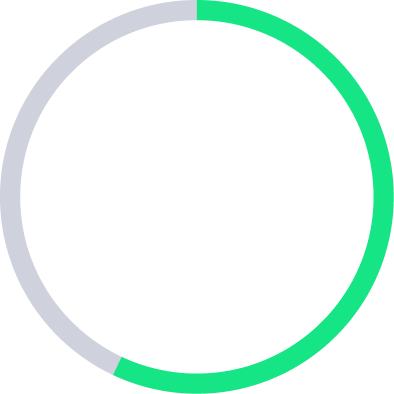 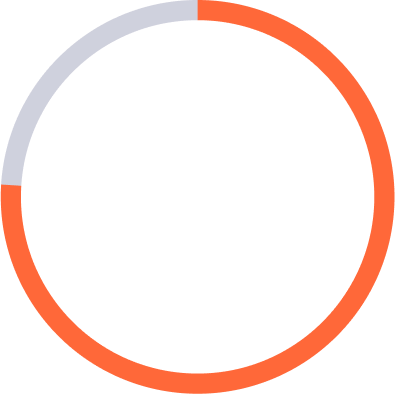 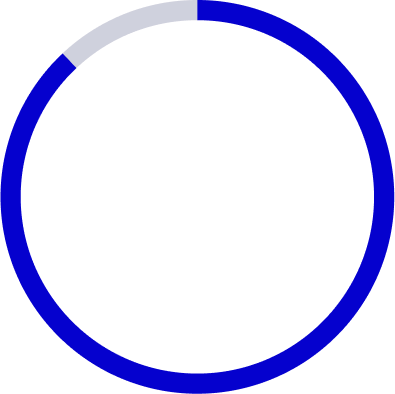 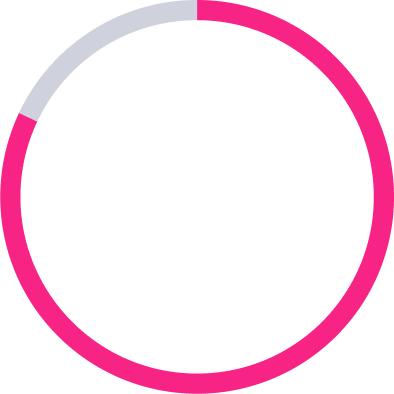 75%
75%
75%
75%
россиян, знакомых с организациейдоверяют ей
россиян, знакомых с организациейдоверяют ей
россиян, знакомых с организациейдоверяют ей
россиян, знакомых с организациейдоверяют ей
Заголовок в одну строку
89
23 000+
130 000+
региональных отделений
лекторов
лекций по всей стране
7 800+
50 млн
2,1 млрд
часов просвет контента
взаимодействовали с РОЗ
просмотров в интернете
Заголовок в одну строку
Источник: Совместный опрос Российского общества «Знание» и ВЦИОМ проводился в октябре 2023 года.Участие приняли 2 004 россиянина 14 лет и старше
75%
россиян знакомы с деятельностьюОбщества «Знание»
75%
россиян, знакомых с организациейдоверяют ей
75%
школьников, знакомыхс организацией, доверяют ей
75%
студентов, знакомыхс организацией, доверяют ей
Заголовок в одну строку
Источник: Совместный опрос Российского общества «Знание» и ВЦИОМ проводился в октябре 2023 года.Участие приняли 2 004 россиянина 14 лет и старше
75%
россиян знакомы с деятельностьюОбщества «Знание»
75%
россиян, знакомых с организациейдоверяют ей
75%
школьников, знакомыхс организацией, доверяют ей
75%
студентов, знакомыхс организацией, доверяют ей
Заголовок в одну строку
Источник: Совместный опрос Российского общества «Знание» и ВЦИОМ проводился в октябре 2023 года.Участие приняли 2 004 россиянина 14 лет и старше
75%
россиян знакомы с деятельностьюОбщества «Знание»
75%
россиян, знакомых с организациейдоверяют ей
75%
школьников, знакомыхс организацией, доверяют ей
75%
студентов, знакомыхс организацией, доверяют ей
Заголовок в одну строку
Источник: Совместный опрос Российского общества «Знание» и ВЦИОМ проводился в октябре 2023 года.Участие приняли 2 004 россиянина 14 лет и старше
75%
россиян знакомы с деятельностьюОбщества «Знание»
75%
россиян, знакомых с организациейдоверяют ей
75%
школьников, знакомыхс организацией, доверяют ей
75%
студентов, знакомыхс организацией, доверяют ей
спасибо